General Council MeetingThursday, January 7, 20162:10 PMPioneer Room, Memorial Union
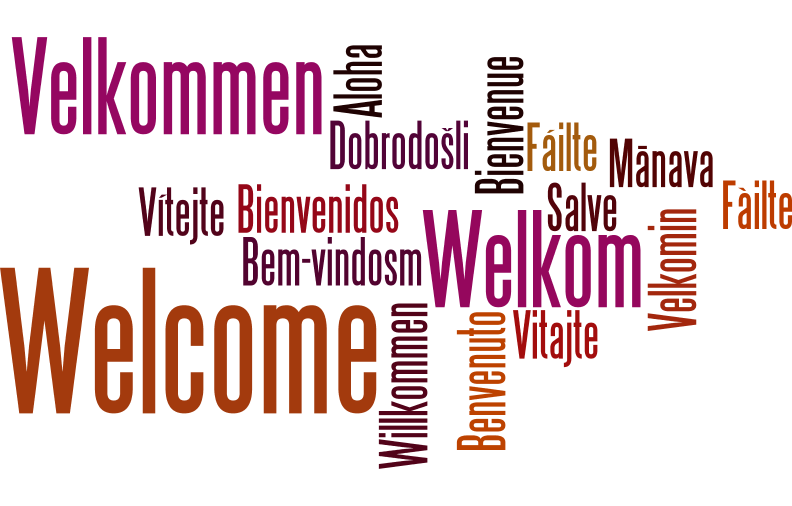 Agenda
Call to Order & Seating of Substitutes
Clayton Johnson

Establish Quorum
Kate Goudy-Haht

1. Approval of the Agenda

2. Approval of the Minutes
December 2015 Regular Council Meeting
AGENDA (Continued)
3. Administrative Reports
Senior Vice President & Provost
Jonathan Wickert
Associate Vice President, University Human Resources
Julie Nuter
Faculty Senate
Robert Wallace
Professional & Scientific Council Update
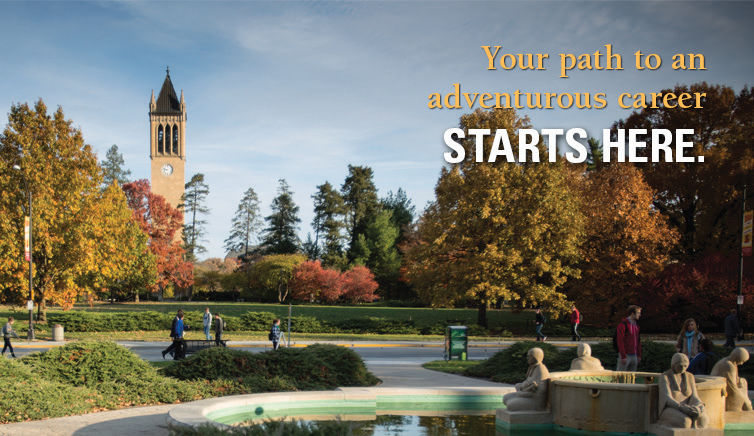 January 7, 2016
Financial Wellness Sessions
Register at employee learning portal: Learn@ISU

Series of 4 “money matter” courses are available:
Moving Beyond Paycheck to Paycheck (1/25)
Investing 101 (2/8)
Incorporating Social Security into Your Retirement Strategy (2/16)
Am I on Track? (2/22)
Affordable Care Act – Information Reporting
First year that the Affordable Care Act requires employers to send a 1095-C Form to employees. 
What is a 1095-C?
Contains information about your healthcare coverage that will be required when completing your tax return.
Think of the form as your “proof of insurance” for the IRS. 
Much like the Form W-2 is used to determine whether or not you owe taxes, the IRS will use the information reported on your 1095-C to determine whether you (or your employer) may have to pay a fine for failing to comply with the Affordable Care Act.
Affordable Care Act – Information Reporting
Will I get a 1095-C?
If you were an ISU medical benefits eligible employee enrolled in, or offered health insurance through ISU at any time during 2015, you will receive a 1095-C from ISU. 
When will I get my 1095-C?
If you are eligible to receive a Form 1095-C, ISU is required to make your 1095-C available for the 2015 tax year no later than March 31, 2016. ISU is working to get these forms out closer to February 1st.
How will I get a 1095-C?
An email from the University will direct you to AccessPlus.  The process will be very similar to how employees access their W-2’s.
Affordable Care Act – Information Reporting
What information is on the Form 1095-C?
Employee and Employer Information (Part 1) reports information about you and ISU.
Employee Offer and Coverage (Part 2) reports information about the coverage offered to you by ISU, the affordability of the coverage offered, and the reason why you were or were not offered coverage by ISU.
Covered Individuals (Part 3) reports information about the individuals covered under your plan.
Affordable Care Act – Information Reporting
What if I have more questions?
You can find additional FAQs, a Form 1095-C decoder, and demos and tutorials at: http://www.mytaxform.com/. 
For additional questions relating to the ACA or the Form 1095-C, you can contact the Business & Finance Office at 294-6556 or taxoffice@iastate.edu.  
For questions relating to your eligibility or health insurance coverage, you can contact the UHR Benefits Team at 294-4800 or benefits@iastate.edu.
AGENDA (Continued)
3. Administrative Reports
Senior Vice President & Provost
Jonathan Wickert
Associate Vice President, University Human Resources
Julie Nuter
Faculty Senate
Robert Wallace
AGENDA (Continued)
4. Executive Committee Reports
President
Tera Lawson
Secretary/Treasurer
Kate Goudy-Haht
VP for University Community Relations
Jessica Bell
VP for University Planning and Budget
Jordan Bates
VP for Equity and Inclusion
Katie Davidson
Budget Development ProcessDivision of Academic Affairs

January 7, 2016
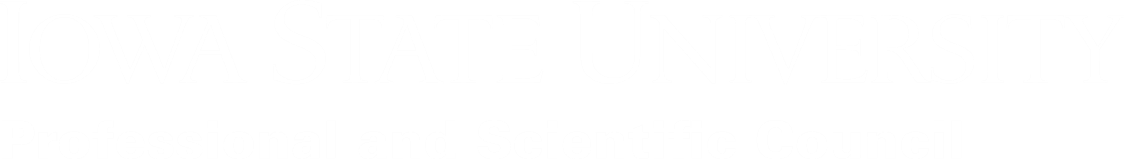 Division of Academic Affairs – 27 Council Seats
Teresa Albertson
Lynn Bagley
Jessica Bell
Bethany Burdt
Malinda Cooper
Katie Davidson
Glen Galvin
Kate Goudy-Haht
Ann Greazel
Ben Green
Melissa Gruhn
Erin Kalkwarf
James Harken
Joyce Lash
Jason McLatchie
Chris Neary
Stacy Renfro
Lisa Rodgers
Karl Schindel
Nick Van Berkum
Jen Van Ryswyk
Amy Ward
Lynn Wellnitz
Mike White
Katrina Williams
Barb Wollan
Samone York
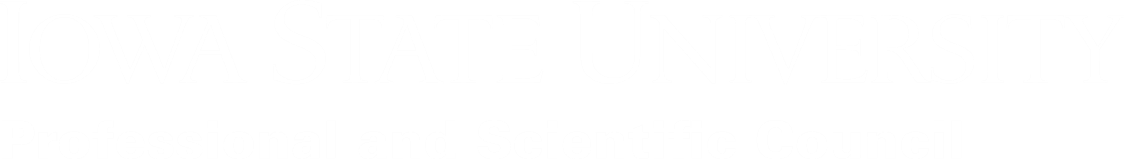 Office of the Senior Vice President and ProvostReporting Units
Vice President for Extension and Outreach 
Interim Vice President for Information Technology and Chief Information Officer
Vice President for Research 
University Library
U.S. Department of Energy – Ames Laboratory
College of Agriculture and Life Sciences
College of Business
College of Design
College of Engineering
College of Human Sciences
College of Liberal Arts and Sciences
College of Veterinary Medicine
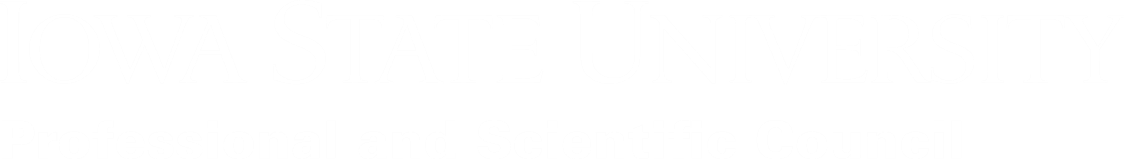 Budget Timeline
Discussions about appropriation request are led by the president and occur during July and August. The request is due to the Board Office in August for the September board meeting. The SVPP participates in these discussions and gathers input, as appropriate and needed, from the colleges and other units in the division. 
The budgeting process is very fluid as preliminary budgets are due in February, revised budgets are due in March, and final budgets are due in May to the President
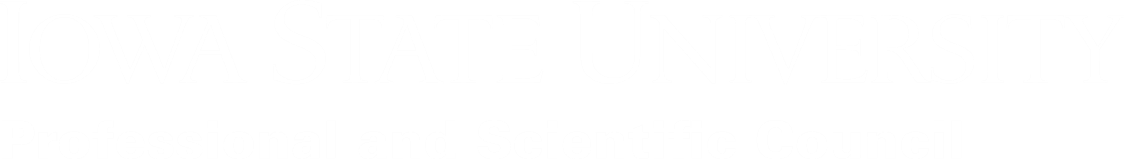 Budget Timeline
Discussions about tuition rate increases are also led by the president and are due to the Board Office in September for the October Board meeting. The SVPP participates in these discussions and gathers input, as appropriate, from the colleges and other units in the division.
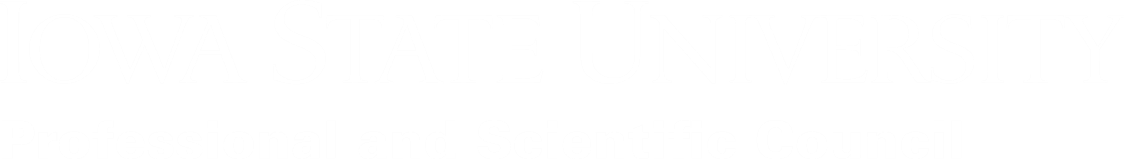 Budget Timeline
The budgeting process is very fluid. The division priorities and needs are articulated through the budget plans submitted to the president. Preliminary plans are due in February, revised plans in March, and final budgets in May.
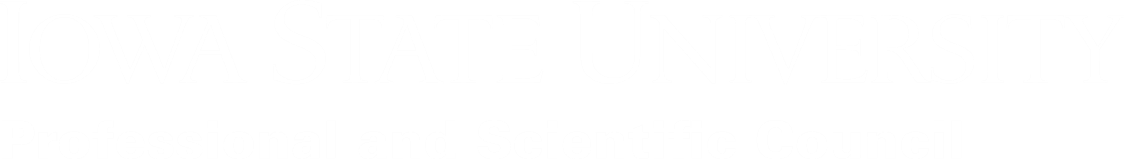 Budget Discussions
The Provost Council meets twice a month and budgeting decisions would be discussed through this group. Membership on the Provost Council includes the deans and vice presidents along with senior staff from the central office. 

The Associate Vice President for Academic Planning and Resources convenes her counterparts of fiscal officers within the reporting units on a monthly basis to have budget conversations.
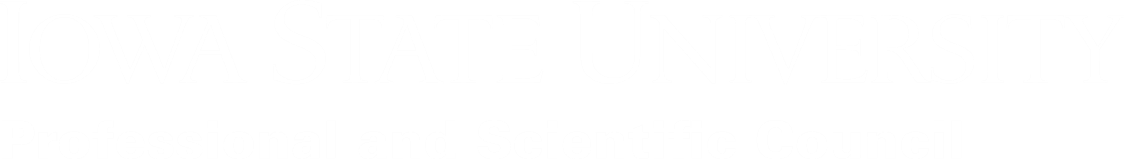 Priorities
The priorities of the individual reporting units will fall within the overarching priorities established by President Leath.
Ensure a successful experience for students. 
Enhance the university’s research profile.
Support state and regional economic development.
Ensure a welcoming, safe, and inclusive campus environment.
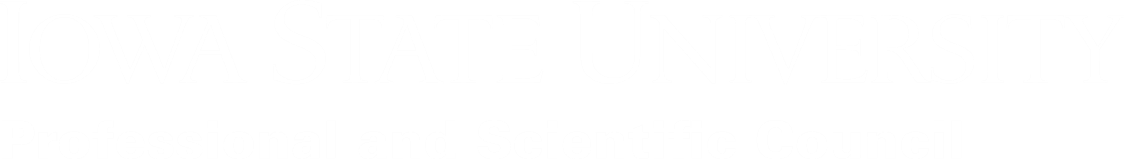 Budgeting Process
Each of the reporting units are responsive to their own units. All reporting units utilize a group of some form to aid in decision making and setting priorities. This may be a Dean’s Cabinet or senior staff for the Vice President for Extension and Outreach and Vice President for Research. 
The membership and process across the reporting units may look slightly different depending on the area, but all reporting units have a process.
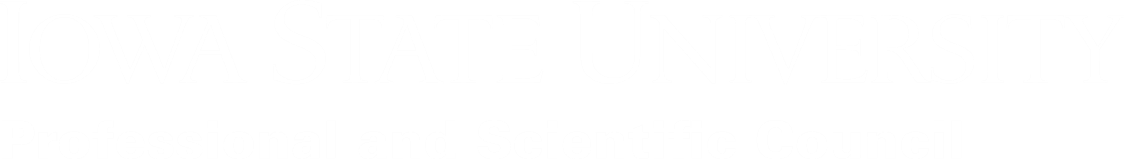 Funding Sources
In general, operations are funded either through the general fund or outside the general fund. 
Operations outside the general fund include the Department of Energy Ames Laboratory, external grants and contracts, etc. 
For FY16, the general fund was approximately half of the $1.2 billion total University budget at $673 million. 
Approximately 2/3 of the general fund budget is Academic Affairs with a budget of $440 million.
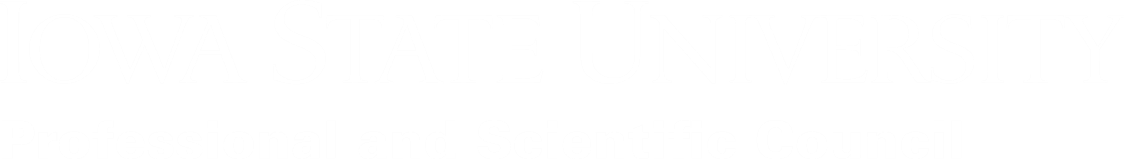 Major Sources of Revenue
State appropriations
Tuition
Indirect cost revenue
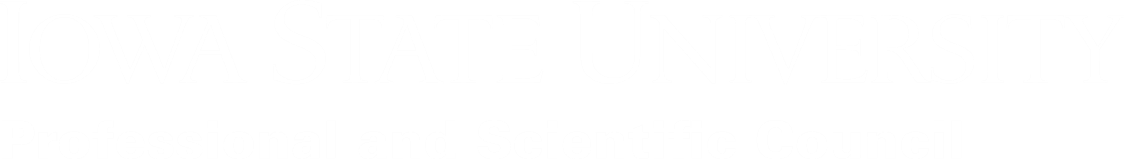 Major Sources of Expenditures
Salaries and fringe benefits
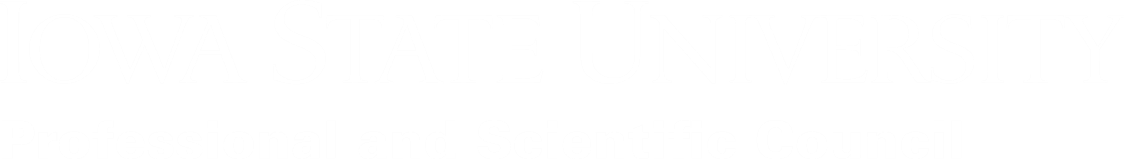 U.S. Department of Energy – Ames Laboratory
The Ames Laboratory has its own separate budgeting process as they must follow the federal government budgeting process. 
The Ames Laboratory would be one of those operations that contributes to the overall University budget but is outside of the general fund. The total budget for the Ames Laboratory for FY16 was approximately $30 million.
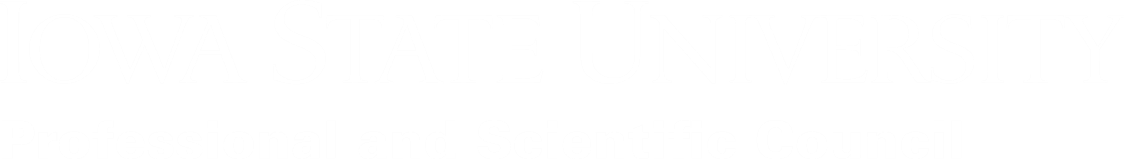 AGENDA (Continued)
4. Executive Committee Reports
President
Tera Lawson
Secretary/Treasurer
Kate Goudy-Haht
VP for University Community Relations
Jessica Bell
VP for University Planning and Budget
Jordan Bates
VP for Equity and Inclusion
Katie Davidson
AGENDA (Continued)
5. Committee Reports
Awards	Chris Neary
Communications	Amy Ward
Compensation & Benefits	Karl Schindel
Peer Advocacy	Ben Green
Policies & Procedures	Kris Koerner
Professional Development	Lynn Bagley
Representation	Stacy Renfro
AGENDA (Continued)
6. Unfinished Business and General Orders
None
AGENDA (Continued)
7. New Business
Motion to send proposed changes to the Tuition Reimbursement Program to the University Benefits Committee

Motion Seeking Clarification 
regarding interpretation and application of the Flexible Hours Program, Flex Time Policy, and Vacation Leave Policies during an Iowa State University partial closing
AGENDA (Continued)
8. Announcements
Announcements from Councilors

Seminar Series Event
Managing the Impact of Caregiving on Your Career
Donna Donald and Kristin Cooper, ISU Extension and Outreach
January 12, 2-3 PM, Gallery Room, Memorial Union

Executive Committee Meeting
January 21, 9:00 – 11:00 AM, 107 Lab of Mechanics

General Council Meeting
February 4, 2:10 – 4:00 PM, Gallery Room, Memorial Union
Adjournment